Pijn
Nog even over de vorige keer
Aan het eind van de les kan de leerling opnoemen welke soorten pijn er zijn en welke oorzaken deze kunnen hebben.
Aan het eind van de les kan de leerling vertellen hoe het komt dat we pijn voelen: de lichamelijke reactie.
Pijnbeleving
Doelen
Aan het einde van de les kan de leerling vertellen waar pijnbeleving van afhankelijk is.
Aan het eind van de les kan de leerling verschillende groepen pijnstillers opnoemen.
Het ervaren van pijn
Van mens tot mens verschillend

Van tijd tot tijd verschillend
Meerdere factoren spelen mee
Drukke dag
Vervelende situatie meegemaakt
Moe
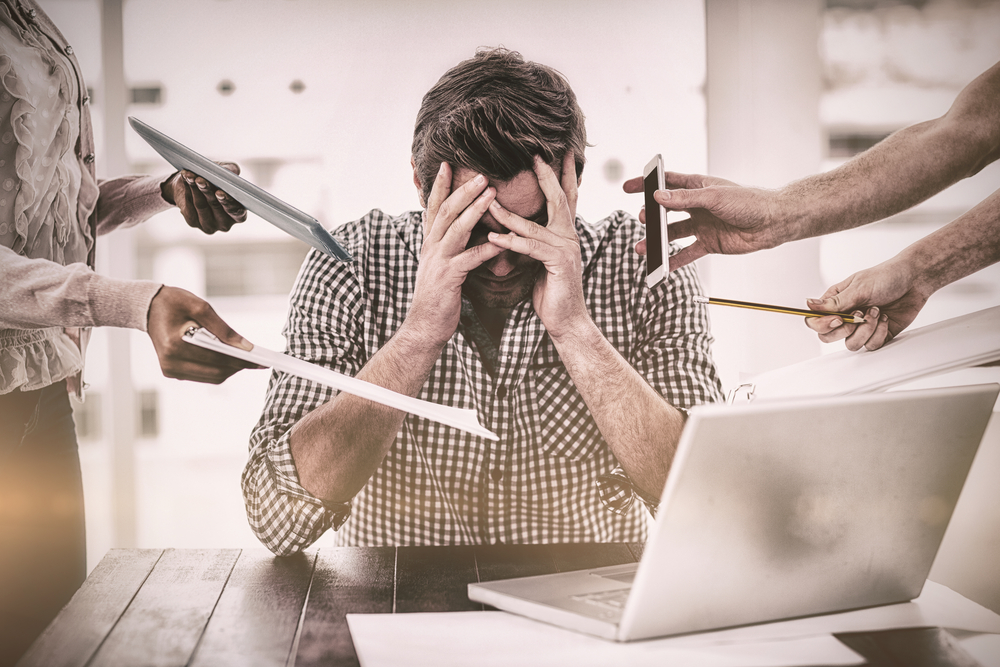 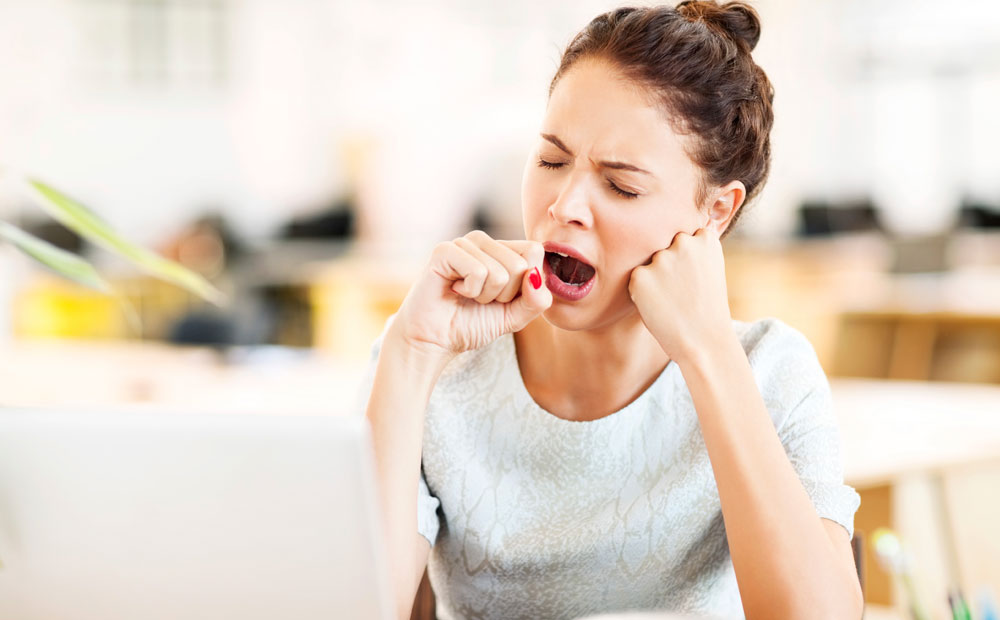 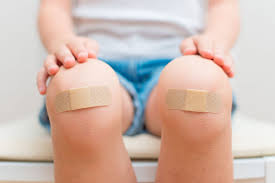 Maar ook: 
Hoe hebben we als kind geleerd 
met pijn om te gaan?
Traumatische ervaring met pijn
Cultuur
Model van Loeser
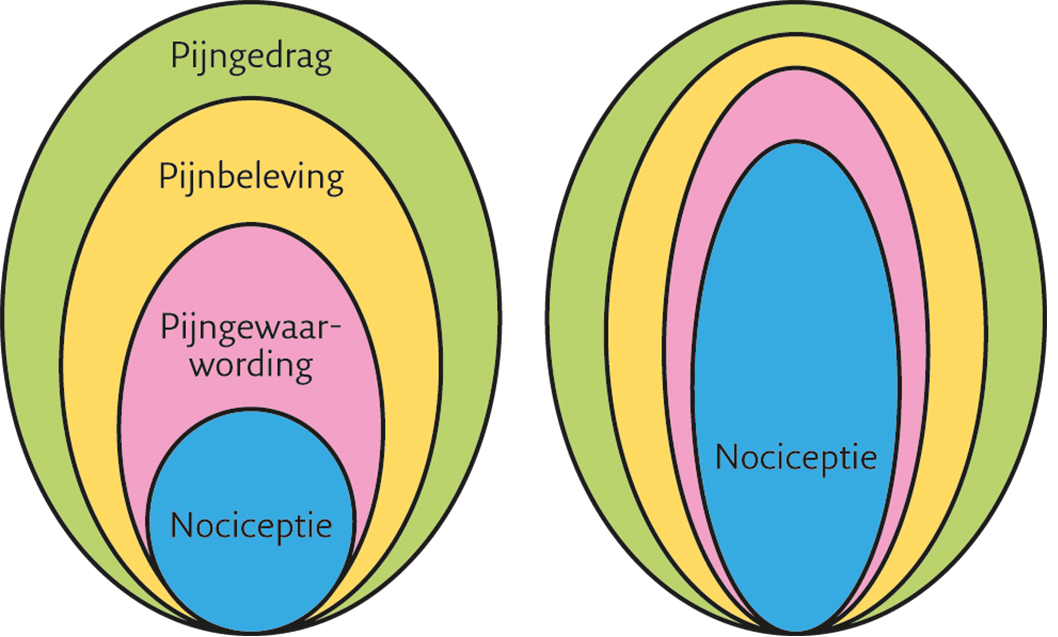 Model van Loeser
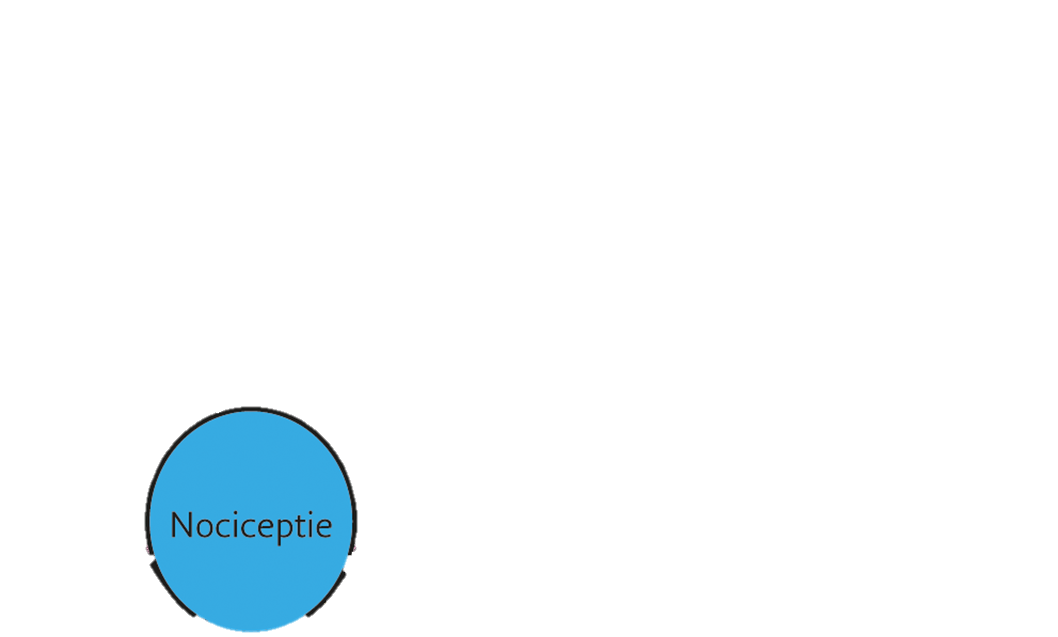 Je snijdt in je vinger
Model van Loeser
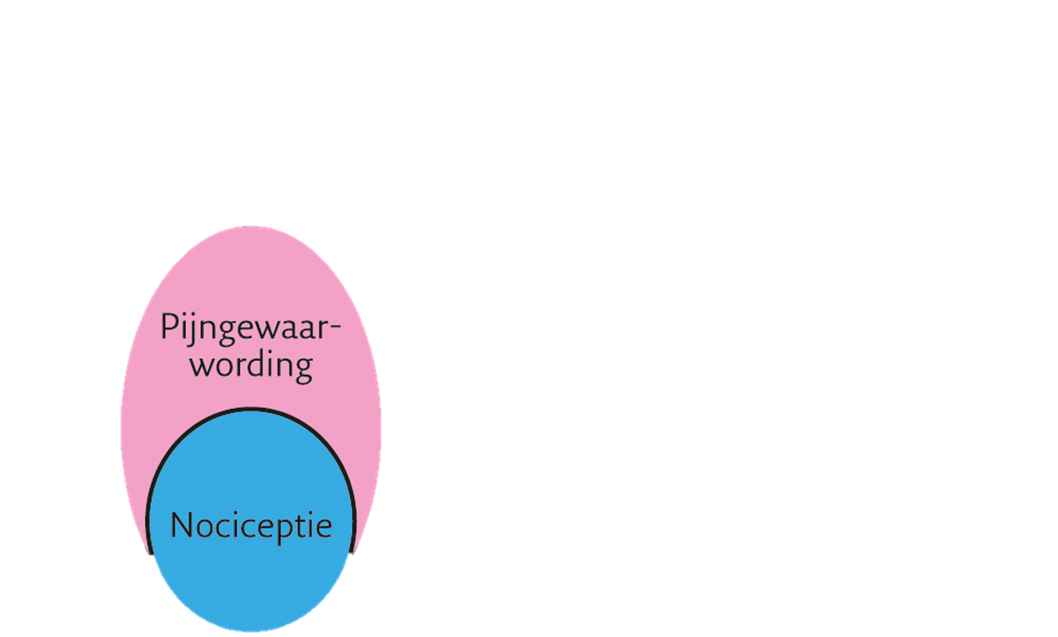 De zenuwen geven het signaal door naar je hersenen
Je snijdt in je vinger
Model van Loeser
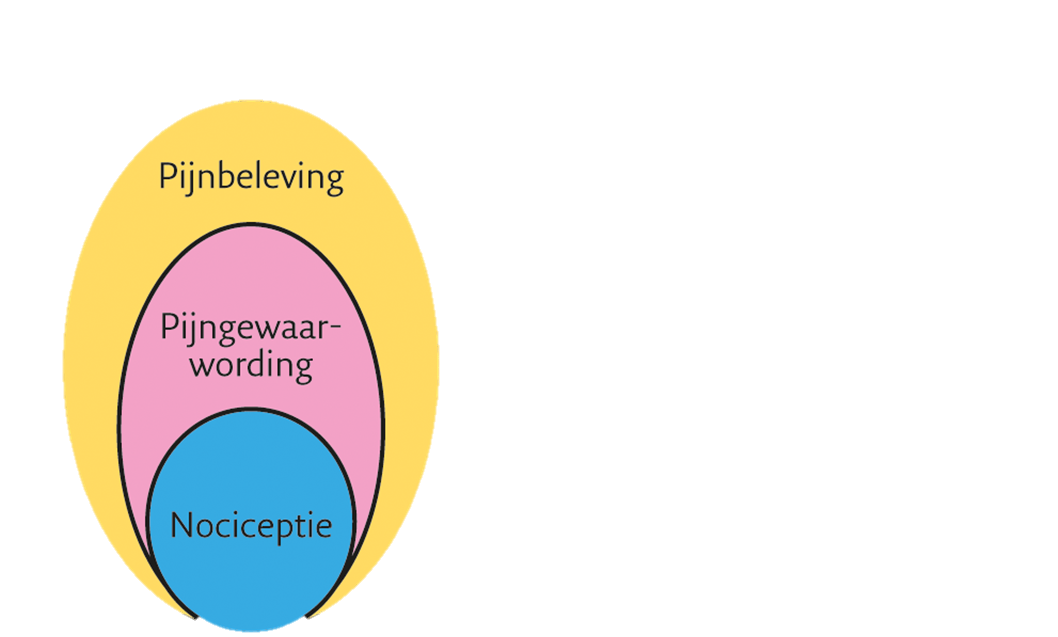 Is afhankelijk van je stemming, emoties, eerdere ervaringen.
De zenuwen geven het signaal door naar je hersenen
Je snijdt in je vinger
Model van Loeser
Je neemt medicatie, maakt een afspraak bij de huisarts of begint te schreeuwen
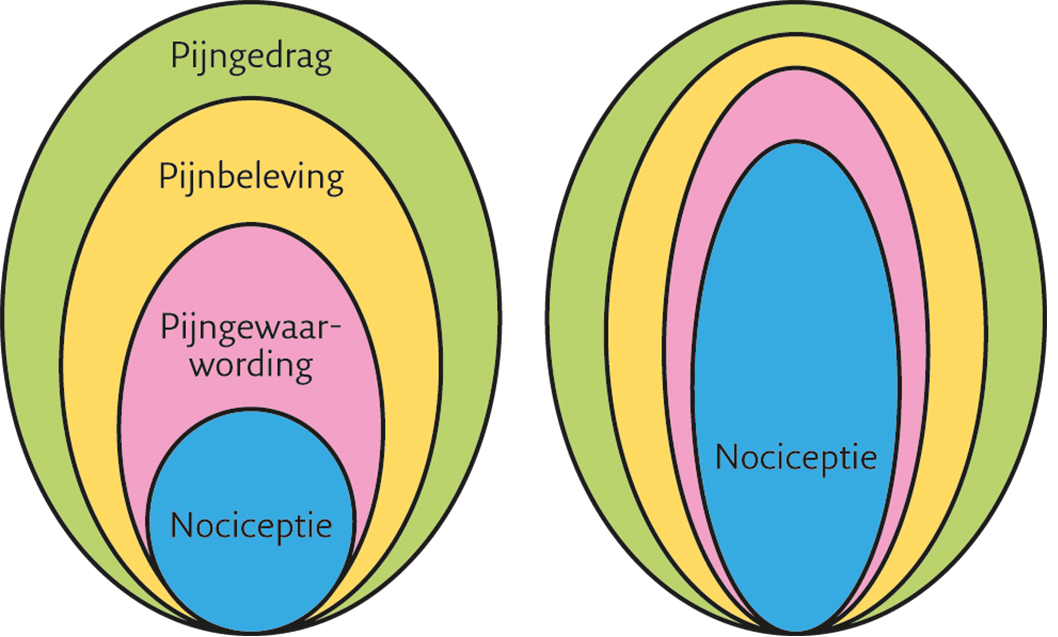 Is afhankelijk van je stemming, emoties, eerdere ervaringen.
De zenuwen geven het signaal door naar je hersenen
Je snijdt in je vinger
Casus
‘Het doet pijn wanneer de client zegt dat het pijn doet’
Het meten van pijn
Waarom?
Pijn kan je wakker houden
Pijn kan angst en onrust veroorzaken

Belangrijk voor het geven van precies genoeg pijnstilling
Het meten van pijn
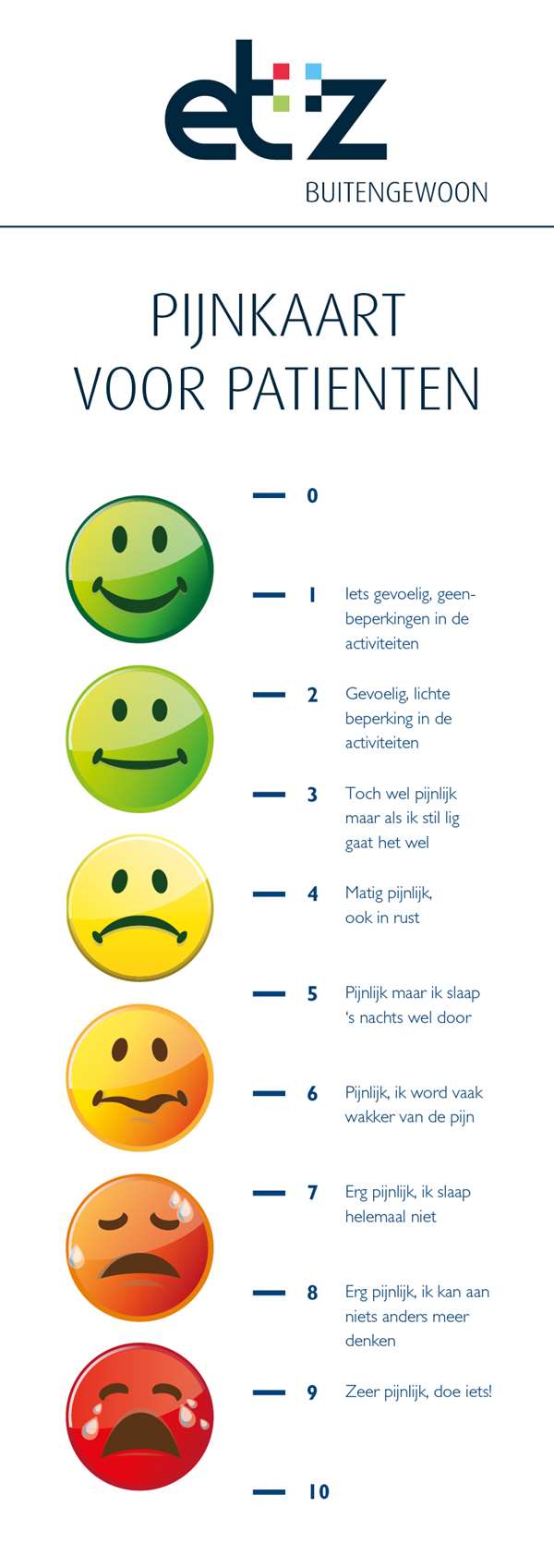 0:		geen pijn


1-4:		acceptable pijn (geen pijnstilling nodig)





5-10:	onacceptable pijn (pijnstilling nodig)
Pijnstilling
Pijnstilling
Soorten pijnstilling:
Paracetamol
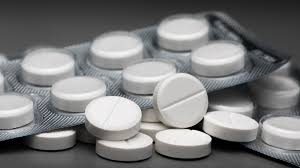 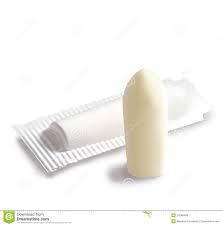 Pijnstilling
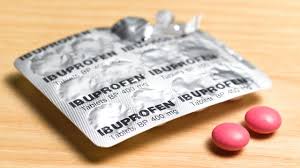 Soorten pijnstilling:
Paracetamol
NSAID’s
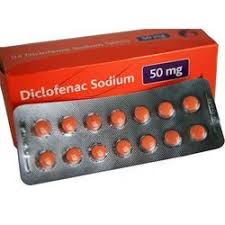 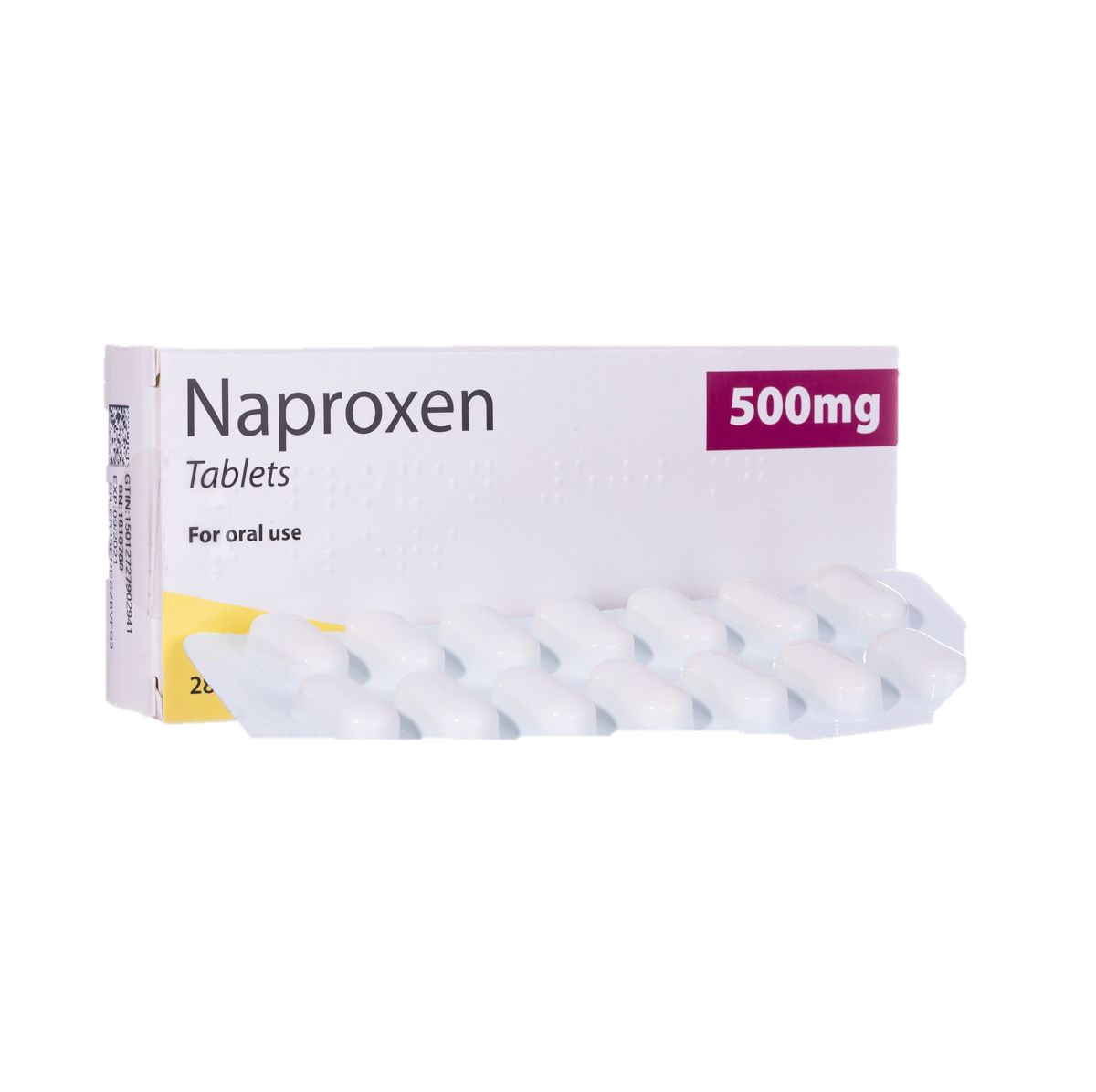 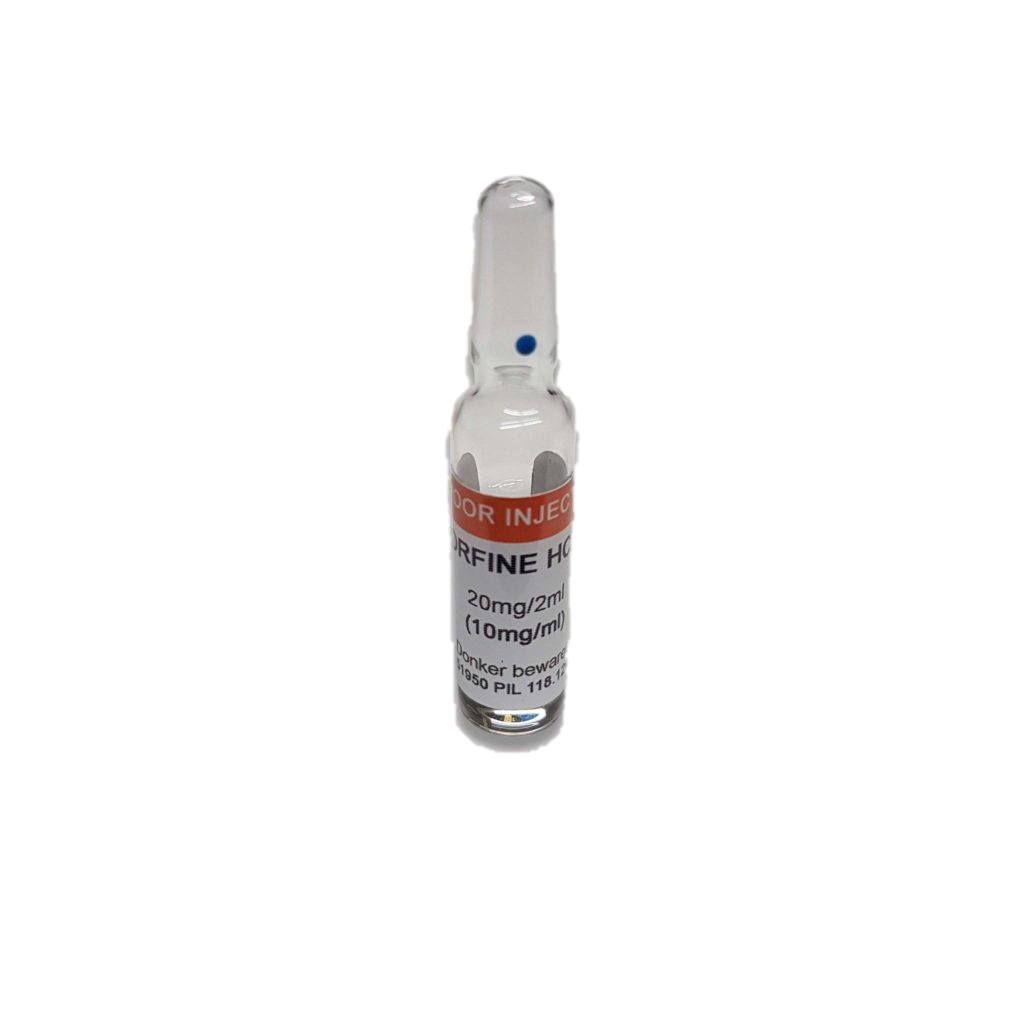 Pijnstilling
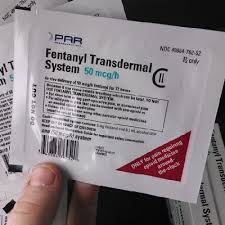 Soorten pijnstilling:
Paracetamol
NSAID’s 
Opiaten
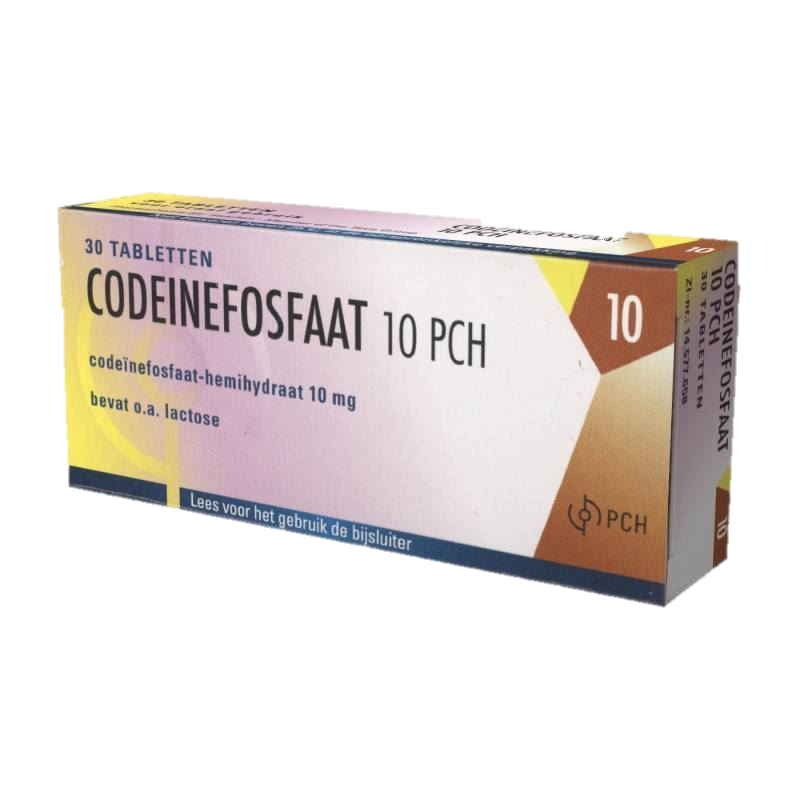 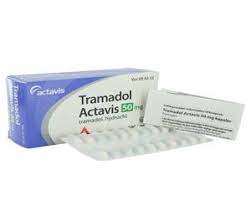 Pijnstilling
Soorten pijnstilling:
Paracetamol
NSAID’s 
Opiaten 
Narcotica
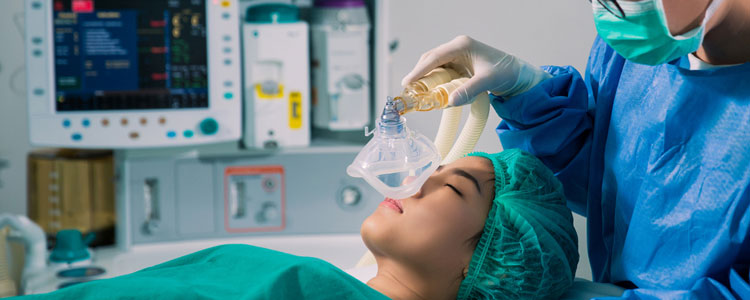 Pijnstilling
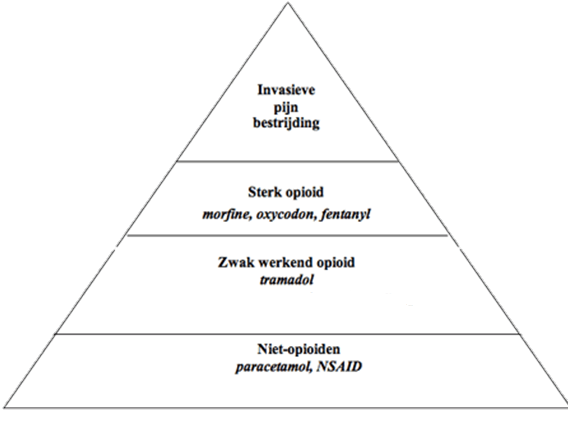 Doelen
Aan het einde van de les kan de leerling vertellen waar pijnbeleving van afhankelijk is.
Aan het eind van de les kan de leerling verschillende groepen pijnstillers opnoemen.
Vragen?
Volgende les: Pijnbestrijding in de laatste levensfase